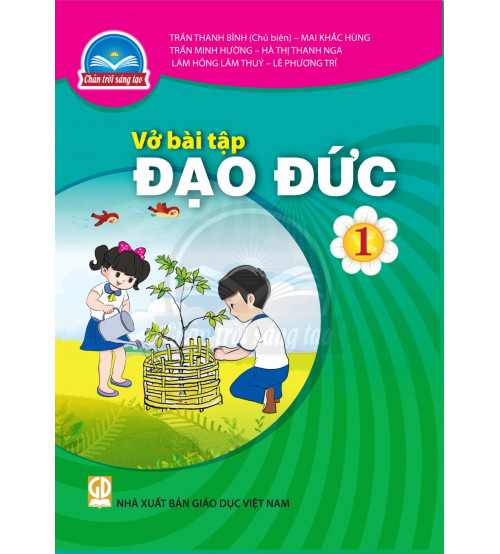 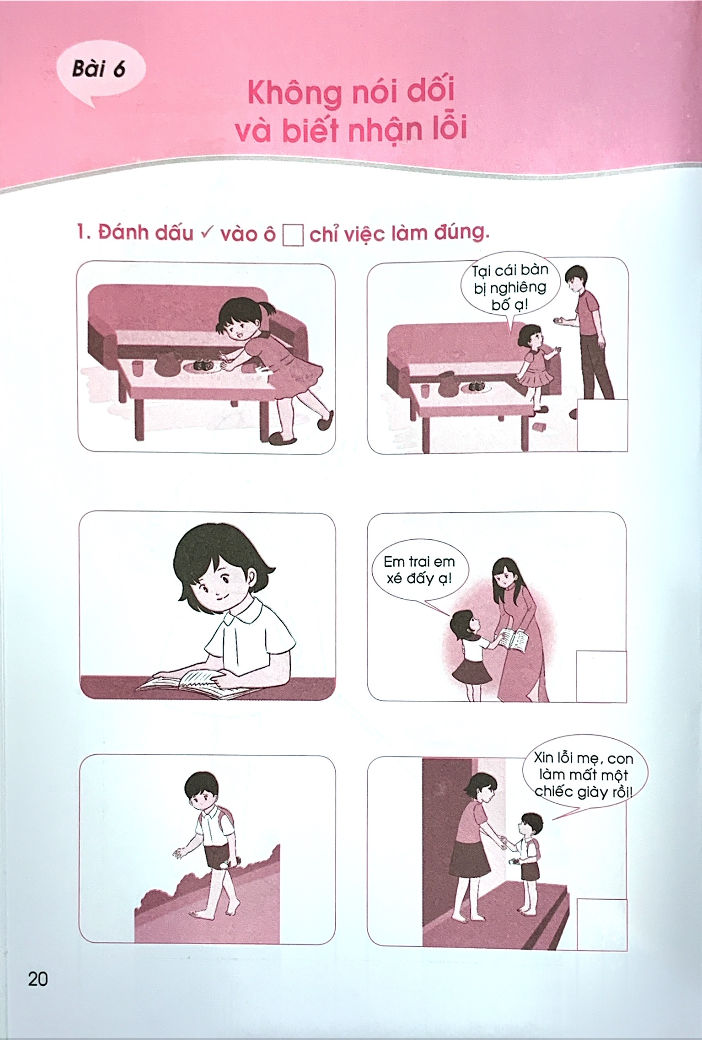 
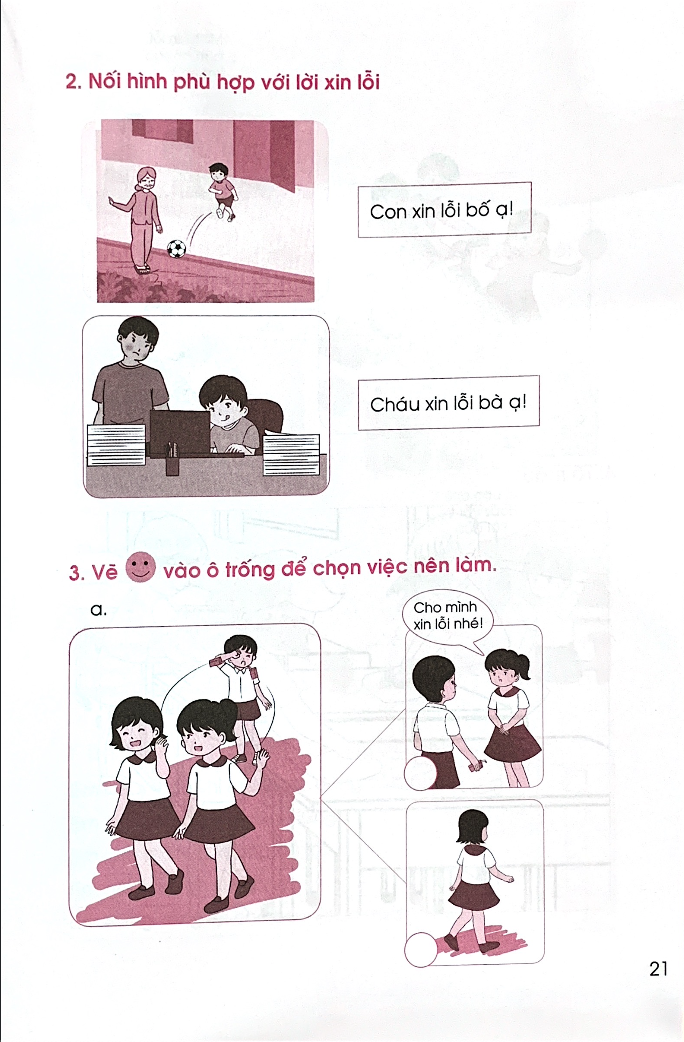 

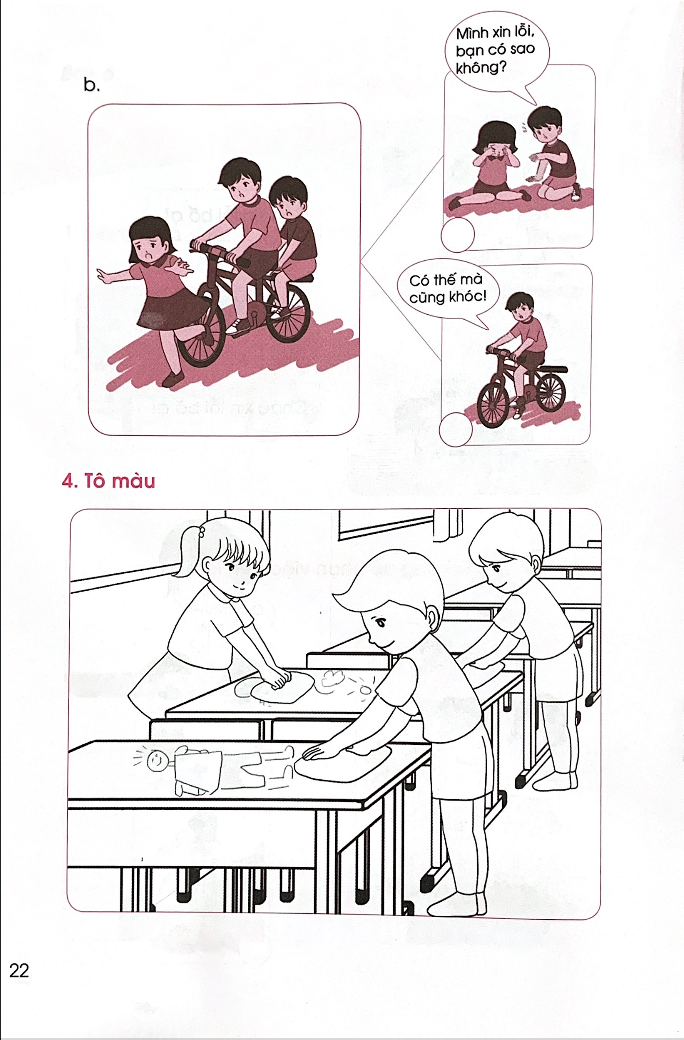 

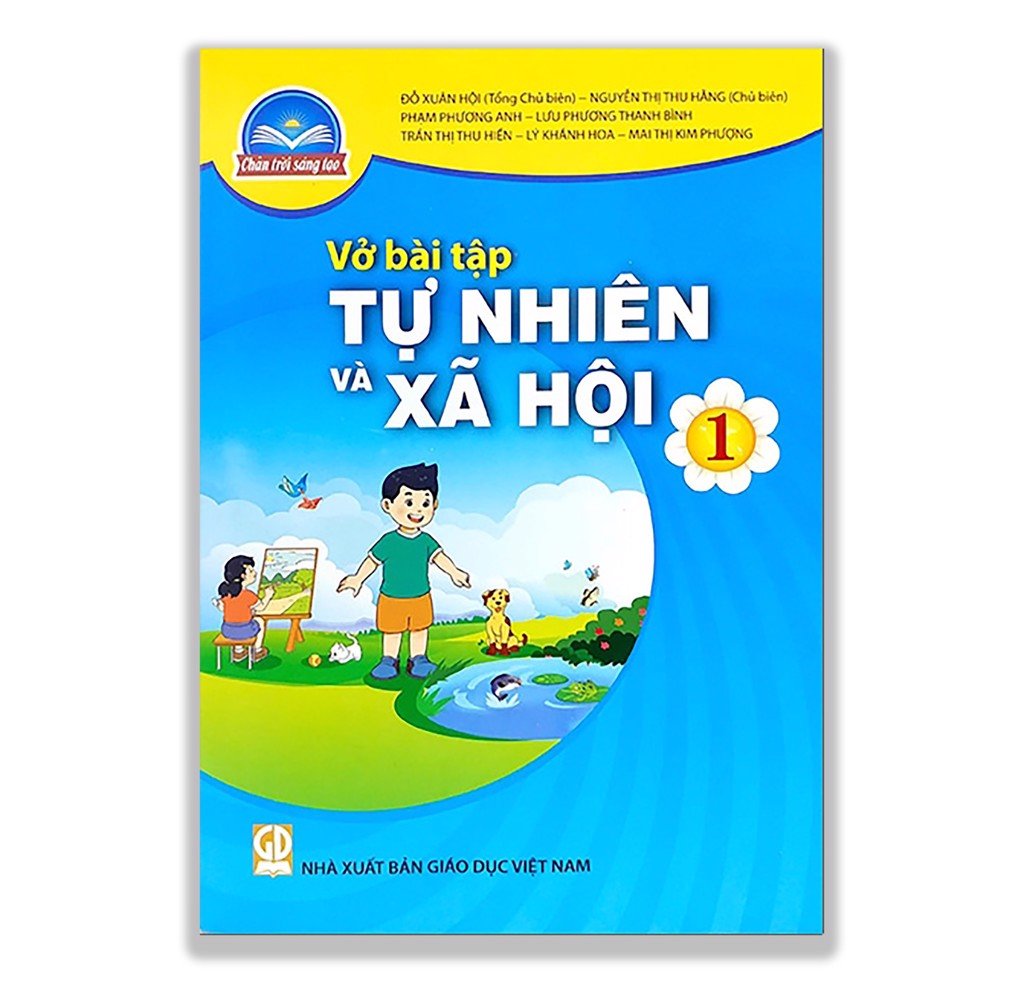 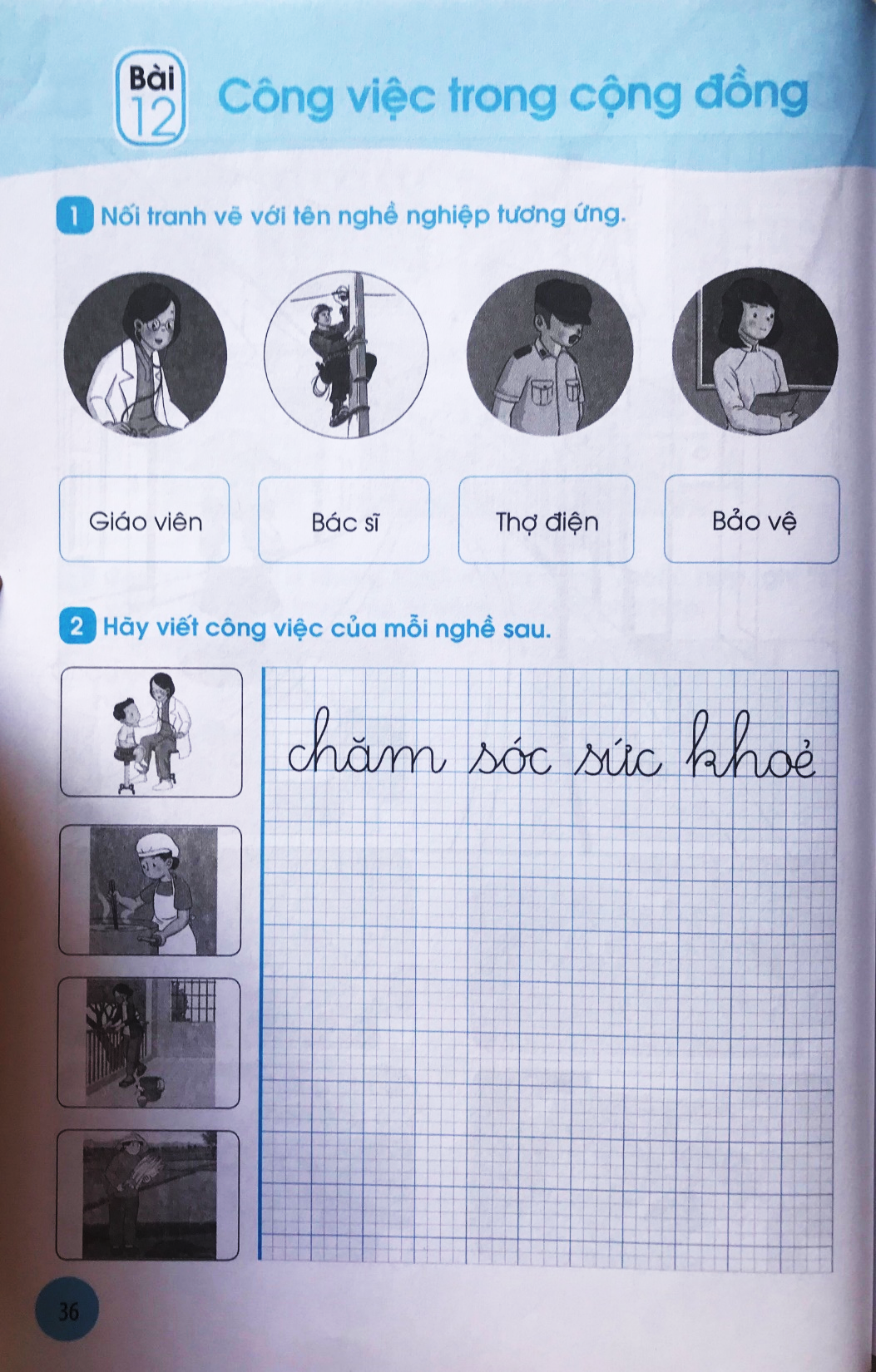 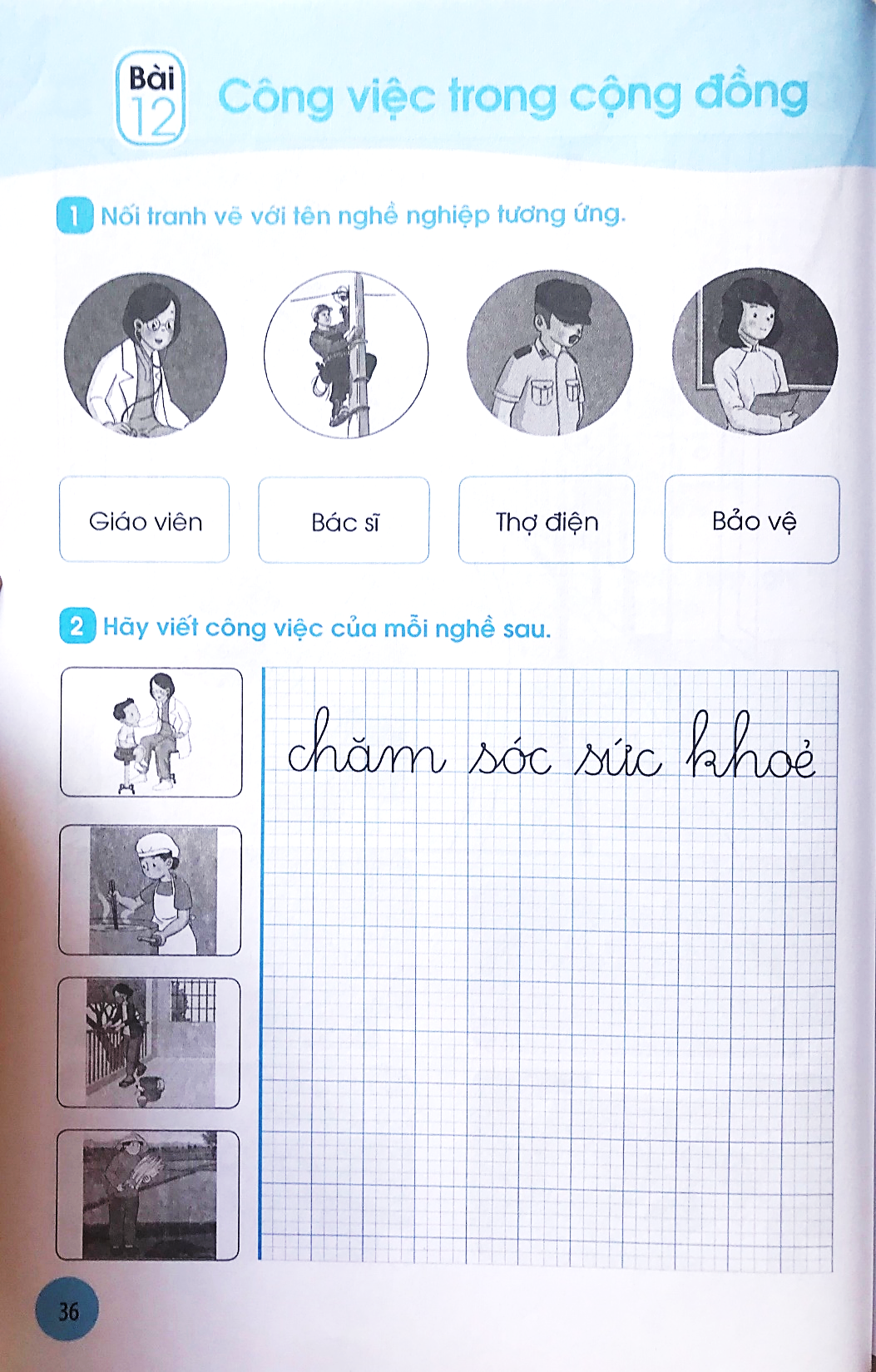 nấu ăn
vệ sinh nhà cửa
thu hoạch lúa
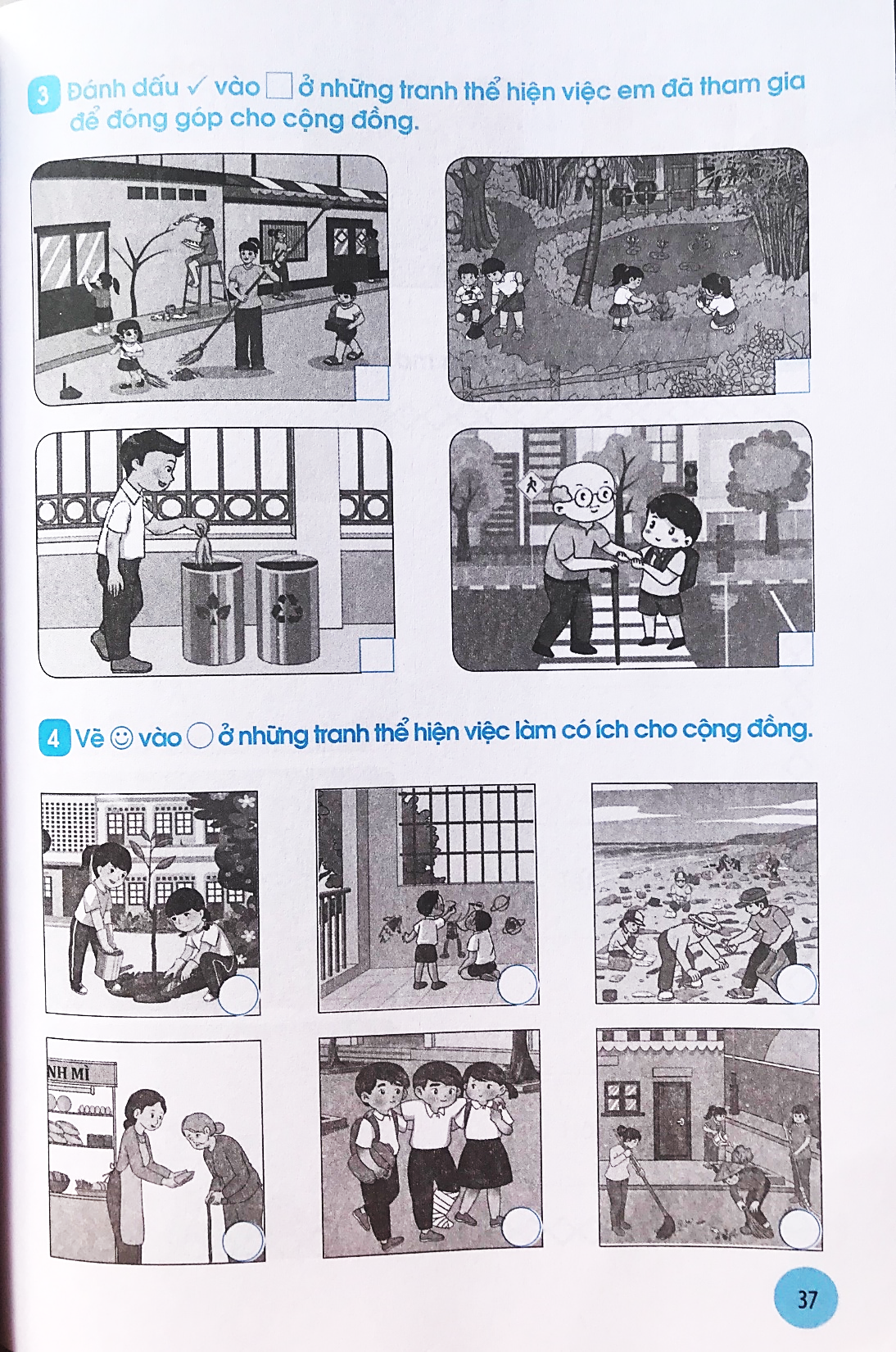 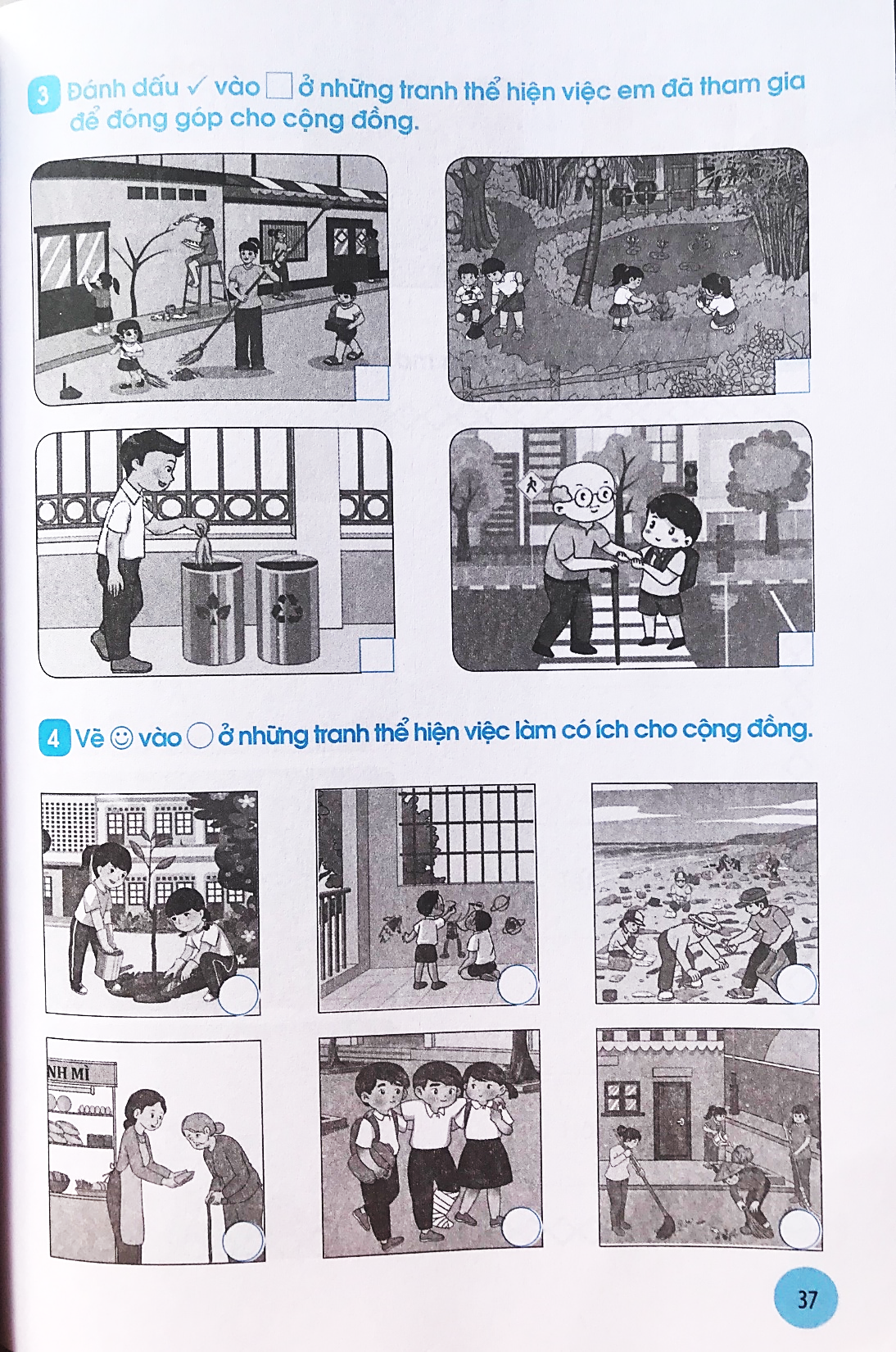 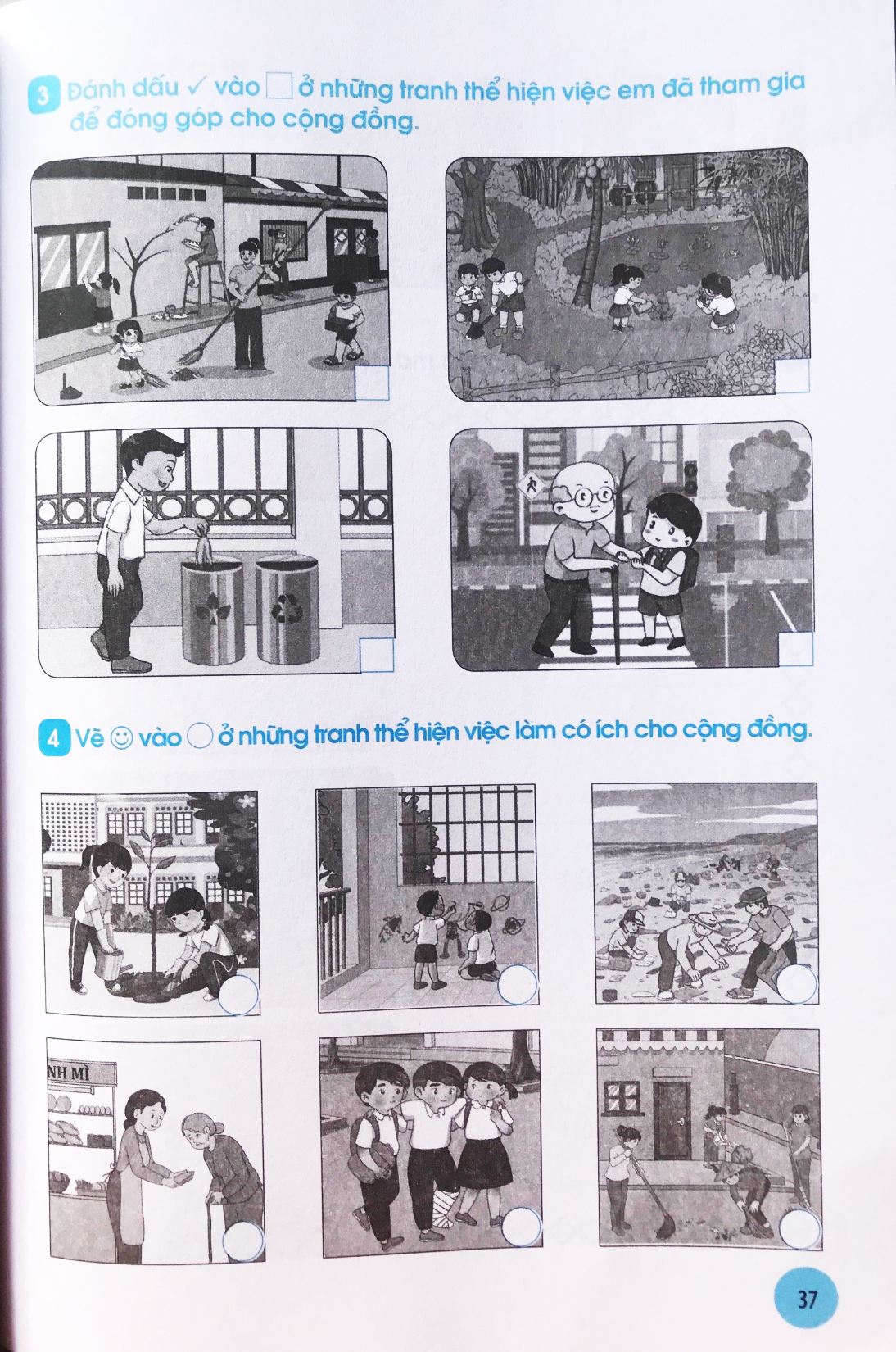 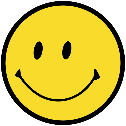 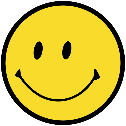 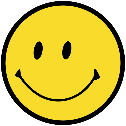 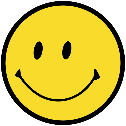 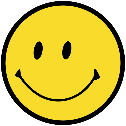 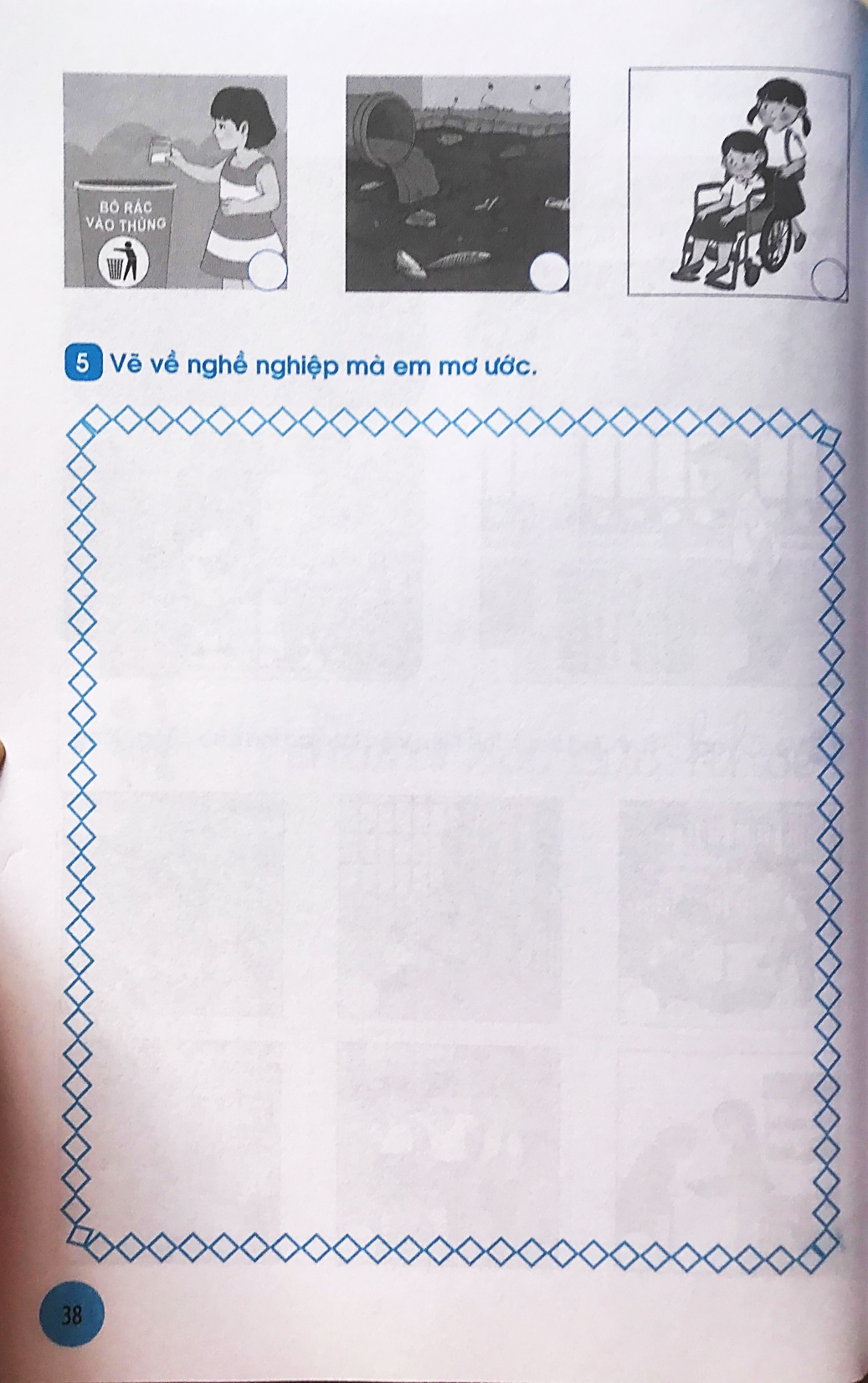 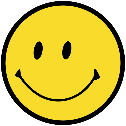 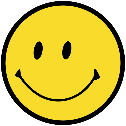 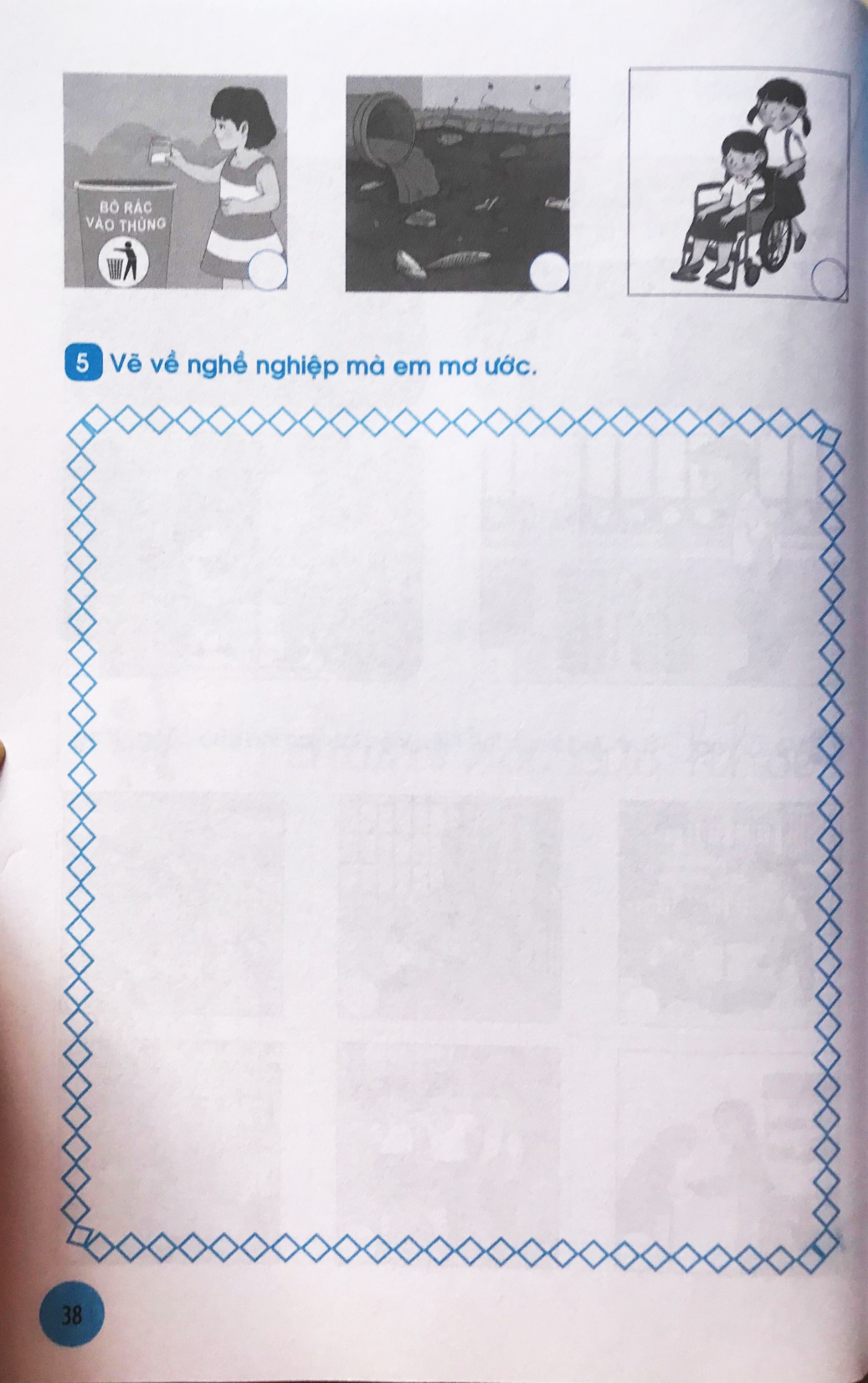 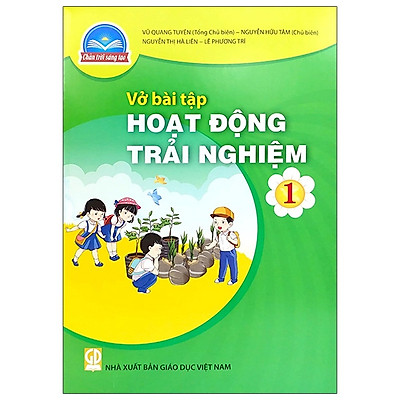 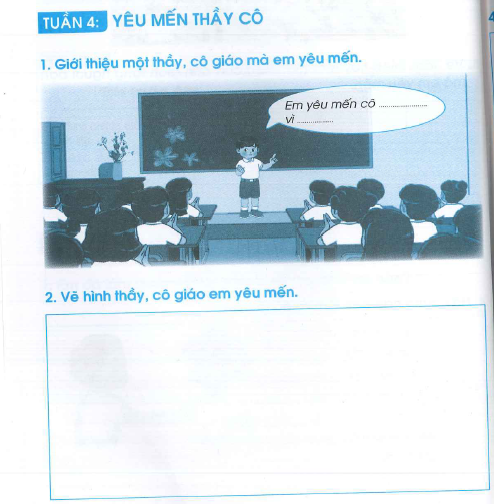 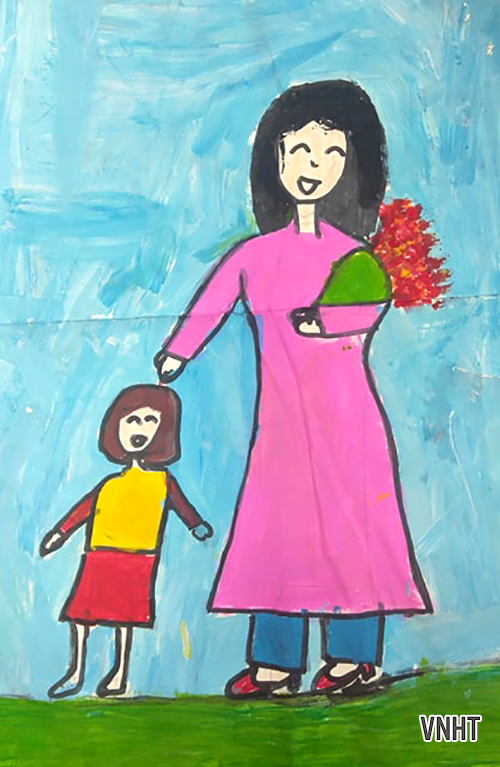 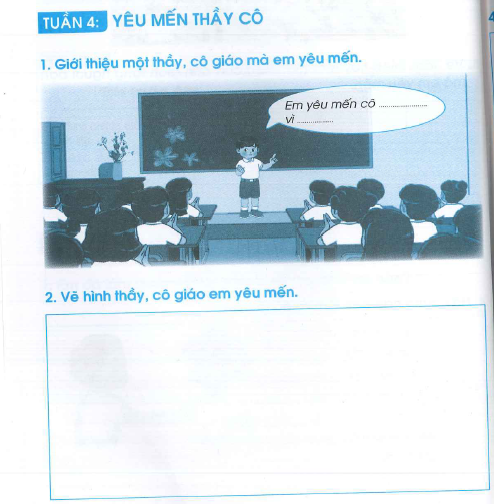 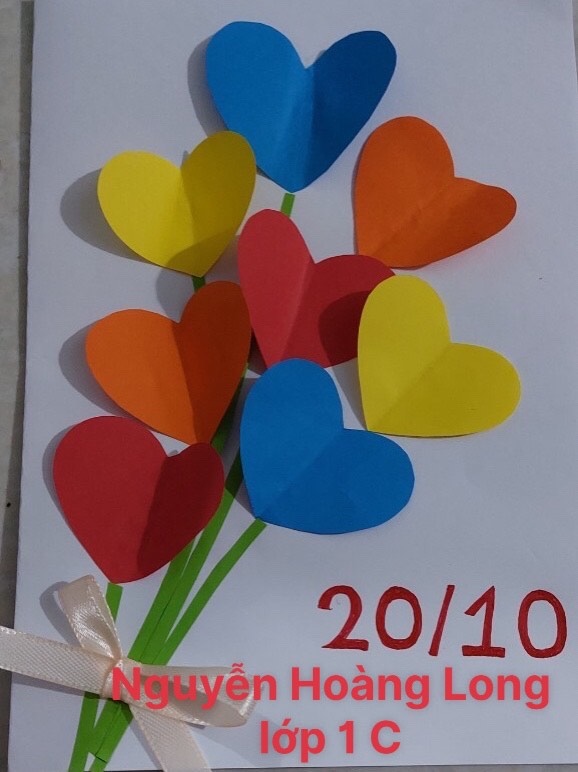 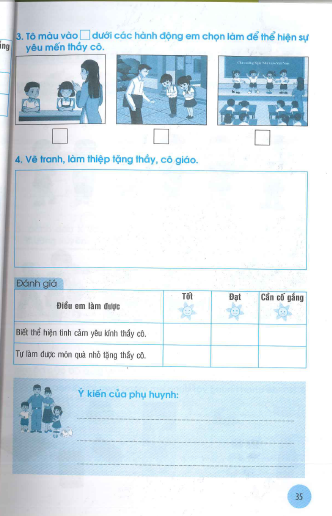 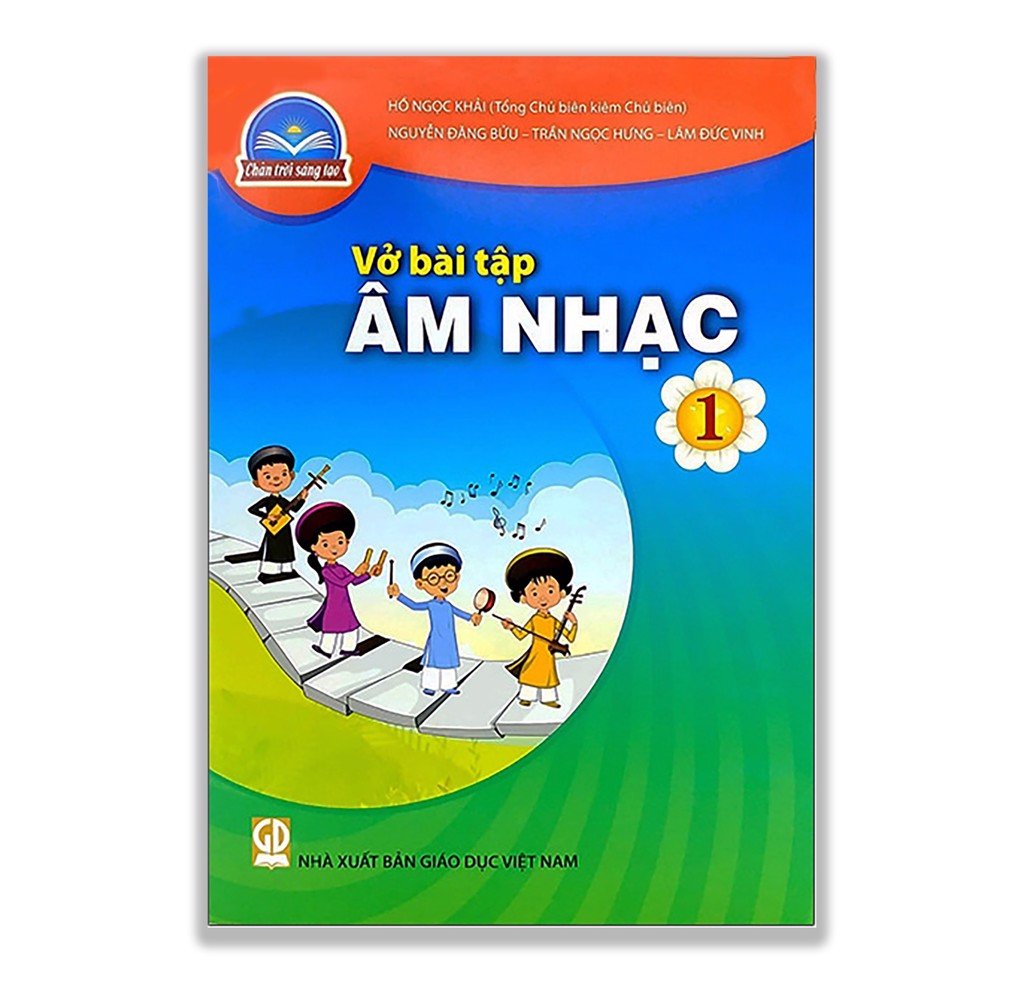 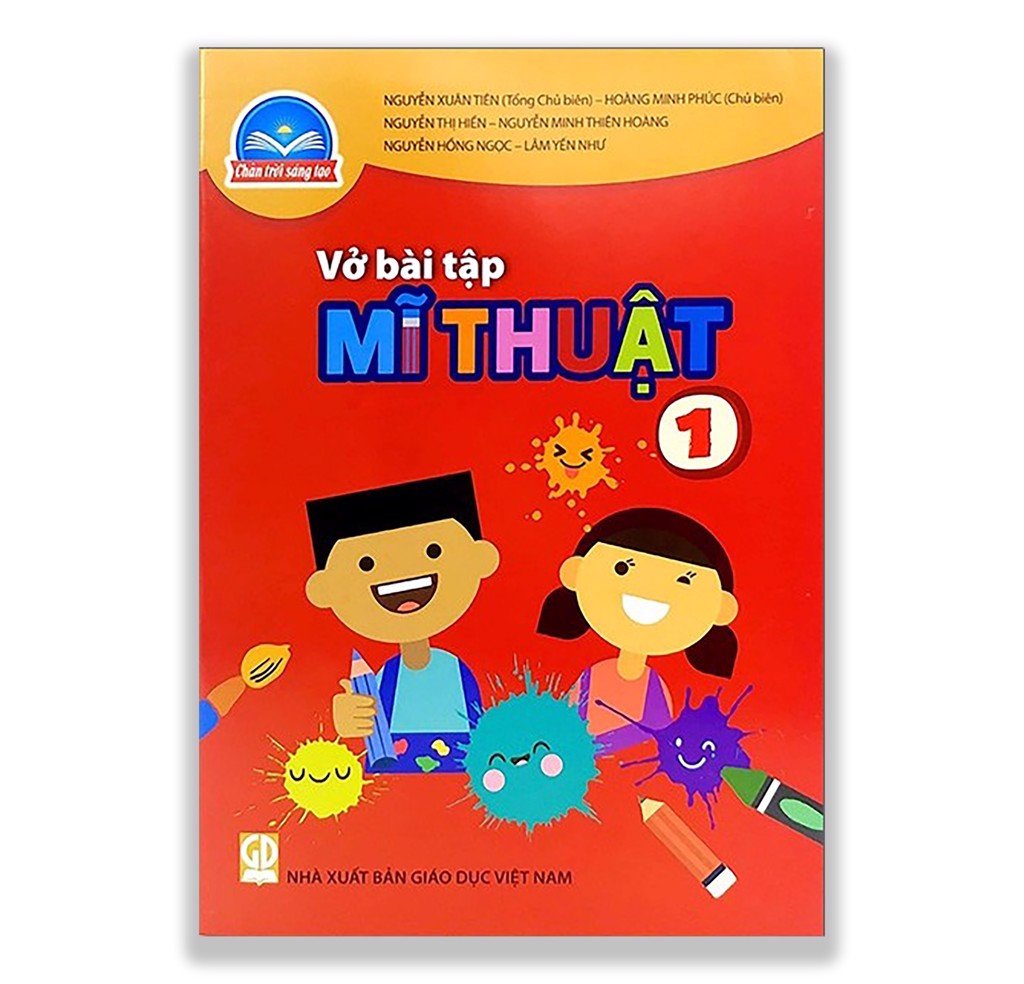 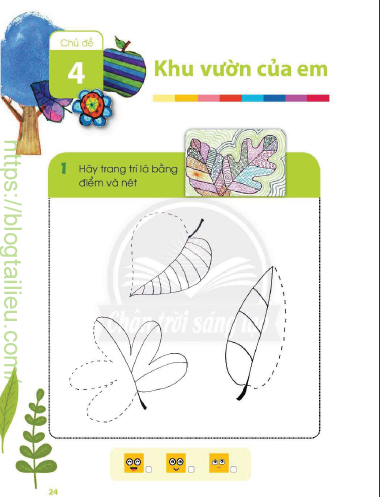